NWP Modelling systems at NCMRWF
V.S. Prasad
vsprasad@ncmrwf.gov.in
Models & Data Assimilation Systems at NCMRWF
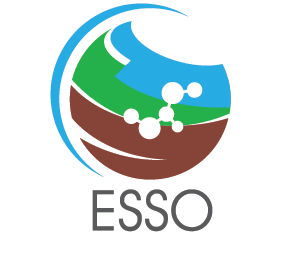 Unified Model for seamless prediction at 17 km (Global)
4D –Var DA
Nested 1.5 km regional model
Probabilistic Forecast at 33 km with 44 members
4D-Var hybrid system is getting ready
T1534L64 GSI - T574 ENKF hybrid Global Data Assimilation system.

3D- Var (GSI) DA

80 ensemble member ENKF

T1534-L64 (SL) GFS model  
Operational from 1 June 2016
[Speaker Notes: NGFS is our legacy system and also present operational system;   and  working on developing NCUM as a seamless system; responsible for NGFS analysis for India]
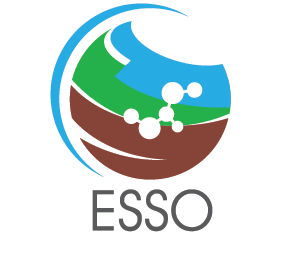 Robust Satellite Data  Handling system
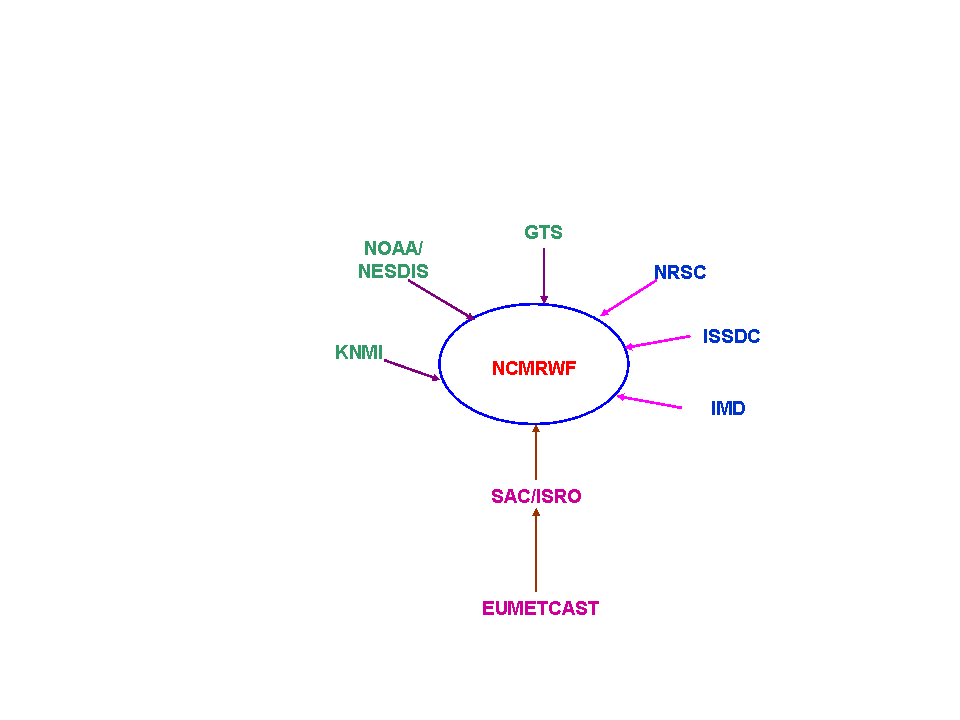 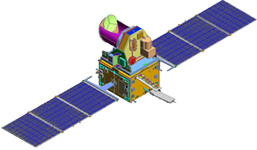 Meghatropiques
Circular orbiting
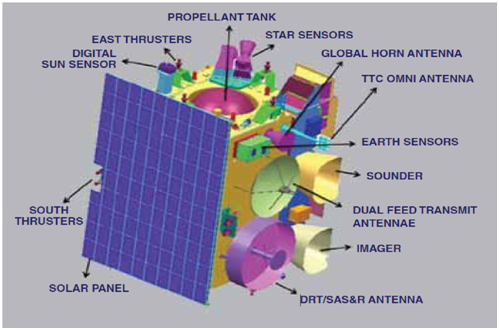 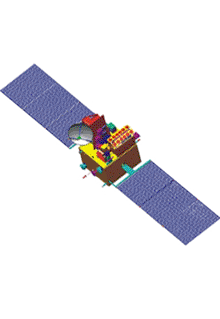 Oceansat -2
Polar orbiting
INSAT- 3D  Geostationary
[Speaker Notes: Apart from developments in model and assimilation systems; the augmentation of  data handling system in recent times  helped NCMRWF to increase reliability of its forecasts]
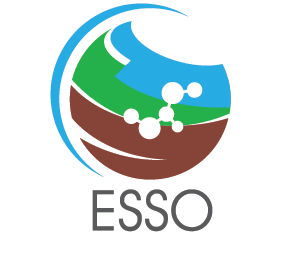 Utilisation of  Satellite Observations
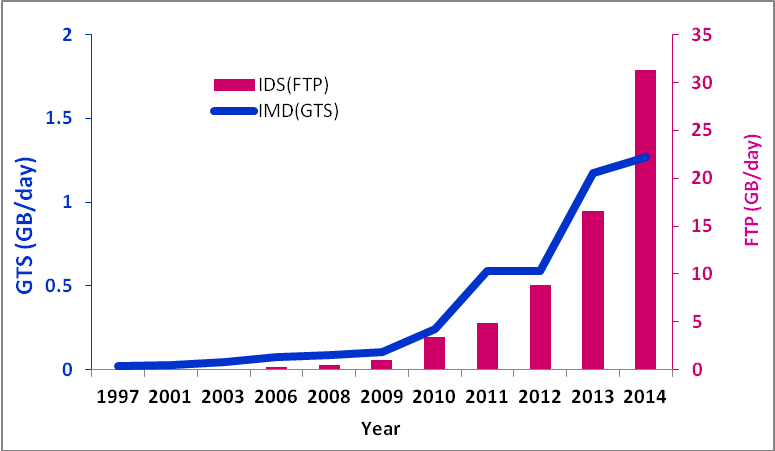 Mainly satellite observations are downloaded through FTP
Volume of data reception (Gb/day) at NCMRWF via GTS & IDS
Receives satellite observations from various geostationary and polar orbiting satellites from different national and international sources viz. GTS, NOAA/NESDIS, EUMETCAST via MOSDAC, NRSC, ISSDC, IMD, etc. in real time.
Types of  observations Assimilated at NCMRWF
Flow chart
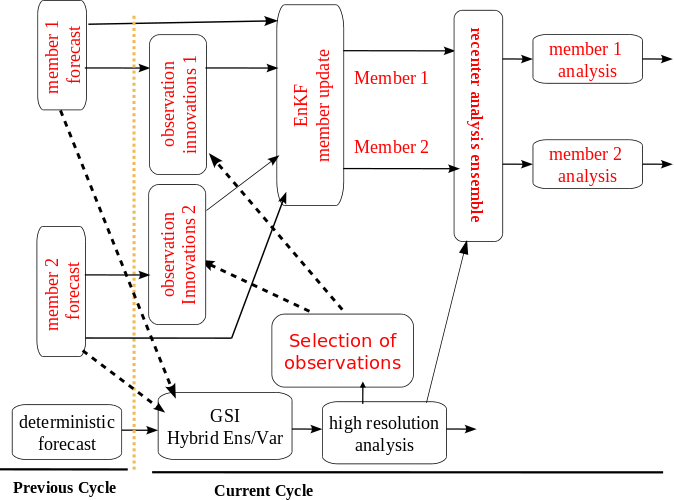 Utilisation of Hybrid-GSI  Analysis
T574 Ensembles
IITM-GEFS
INCOIS- LEKF
IMD-GFS
T574 (EL)
T1534 (SL) ICs
T
 3
 8
 2
IMD-extended
IITM-seasonal
Unified Model at NCMRWF
Same Model for Global/Regional/Mesoscale  – seamless model
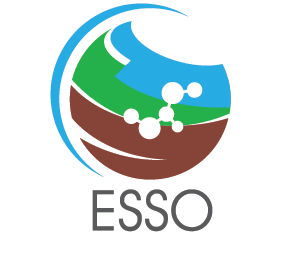 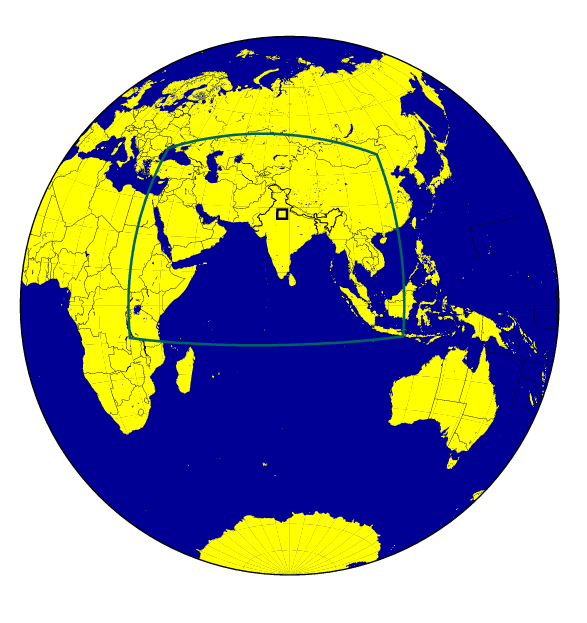 4 km/1.5 km grid
up to 48 hr forecast
12 km grid
up to 72 hr forecast
25 km global grid
up to 10 Days hr forecast
Ensemble Prediction System 
N400L70(33 km) 44 members
Coupled ocean atmosphere system
[Speaker Notes: Plan for seamless weather prediction system at NCMRWF ;    red ones are under development ; black ones are in place ; new HPC]
BIMSTEC 

RIMES

Regional Specific forecasts  
(EPS, Meteograms, forecast charts)